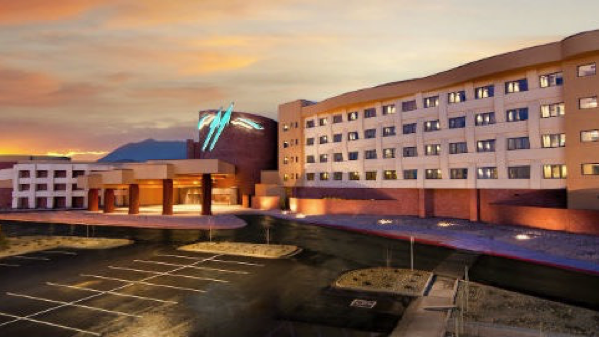 Navajo Employee Nutrition Project (Twin Arrows Casino)
The Project Team & Partners
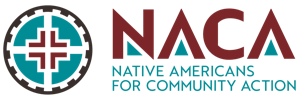 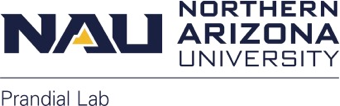 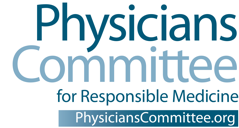 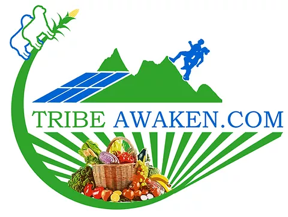 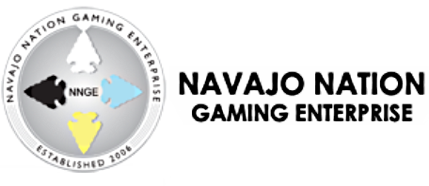 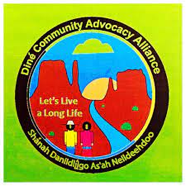 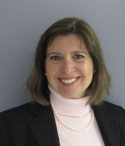 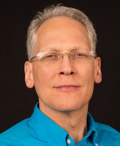 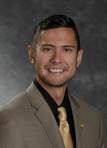 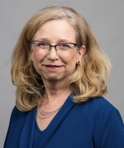 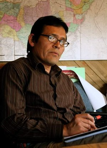 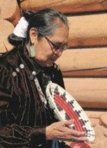 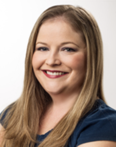 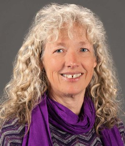 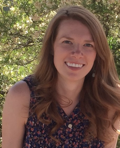 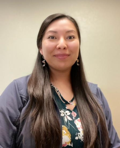 Jay Sutliffe, PhD, RD        Alison Adams, PhD        Kaitlyn Benally BS         Julia Gardner, MPH        Gigi Lopez, PhD          Vicki Penna, MS, RDH  Tony Skrelunas, MBA    Caroline Trapp, DNP         Grace Tracy             Chad Webb, MS, RDH
           NAU                                   NAU                         Tribe Awaken                              NAU                               NAU                                   NAU                        Tribe Awaken                   Consultant                     Consultant                            NAU
NAU & NAH/Flagstaff Medical Center Employees
- Employee wellness focus; assessment; met weekly for lectures; cooking demos, food tasting
- Study Participants: 75% Caucasian; 9% Hispanic; 7% Native American; 86% Female; Average age 47 years old
- Program Results: 11.5% reduction in cholesterol; 17% in Bad Cholesterol (LDL); 18% improvement in quality of life; 24% improvement in sleep quality; 69% improvement in depressive symptoms; reduction in health care expenditures; student involvement
Ongoing Participant Support for Past Participants
- Monthly Meetup Education and Potlucks 
What if we conducted a Navajo Specific Nutrition Intervention?
- July 2021: Awarded a National Institutes of Health (NIH) R15: 3-Year Grant
- One of the R15 grant goals is to expose students to research
PreviousWorksite Projects
Timeline
Phase 1 – Develop culturally relevant nutrition materials based on existing intervention materials
Focus groups with diabetes educators and Twin Arrows employees. 
Phase 2 – Train NAU MPH students/ community members to implement the intervention
Get input from stakeholders to develop the training
Evaluate the effectiveness of the training
Phase 3 – Implement the intervention
Phase 4 – Evaluate the effectiveness of the intervention
Phase 5 – Disseminate Results
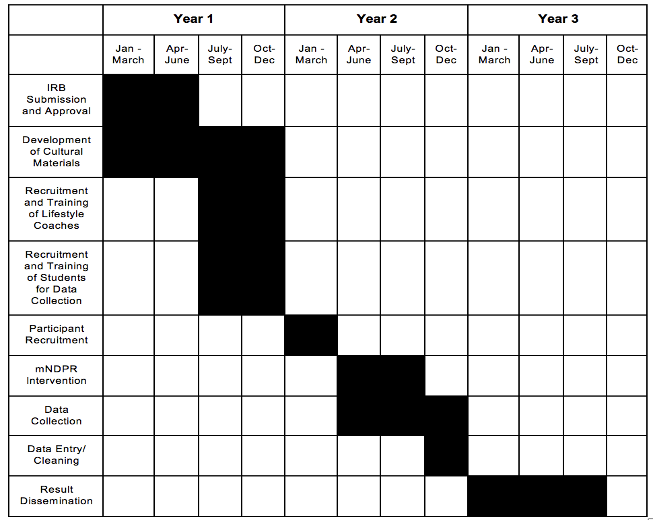 Phase 1: Curriculum Development
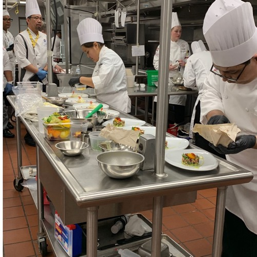 Focus groups with Twin Arrows Employees
Develop a Wellness Committee with Twin Arrows Employees
Develop and Test Navajo Recipes with Twin Arrows Chefs & Other Navajo Chefs
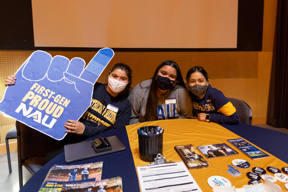 Phase 2: Student Coach Training & Evaluation
Recruit & Train NAU Navajo Students to lead weekly
       intervention groups and support the project
Navajo Graduate Students Lead & Supervise the undergraduate students
Phase 3: Intervention Implementation
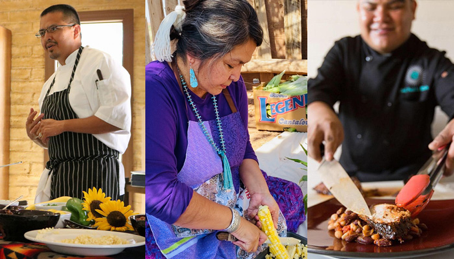 12-week Nutrition intervention
146 participants total
Waitlist control – ALL participants will receive 
the intervention regardless of group assignment
Incentive to participate
Approximately 12 sessions, 1-hour each
NAU MPH students will lead the group sessions
Weekly meetings held at Twin Arrows for participant convenience
Include oral health assessment and observation
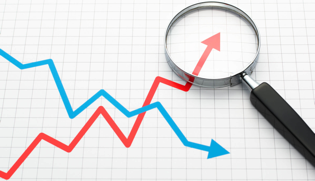 Phase 4: Evaluate Intervention Effectiveness
Pre/post: assessment of medical risk factors; health care costs 
Qualitative interviews to learn about participant’s experience and inform future project development
Phase 5: Dissemination of Results
Make all materials available for free use by any/all organizations
Publish manuscripts, include students!
Research conferences 
Undergraduate Research Symposium (Undergraduate students present)
American Public Health Association 
Presentation at Twin Arrows & Navajo Nation Gaming Enterprises, Inc
	- Additional interventions at other Navajo Casinos
	- Navajo Special Diabetes Project & Native Americans for               Community Action – embed into existing programs
Presentation at Navajo IRB conference
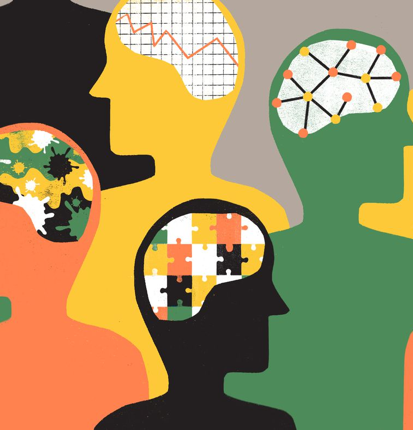 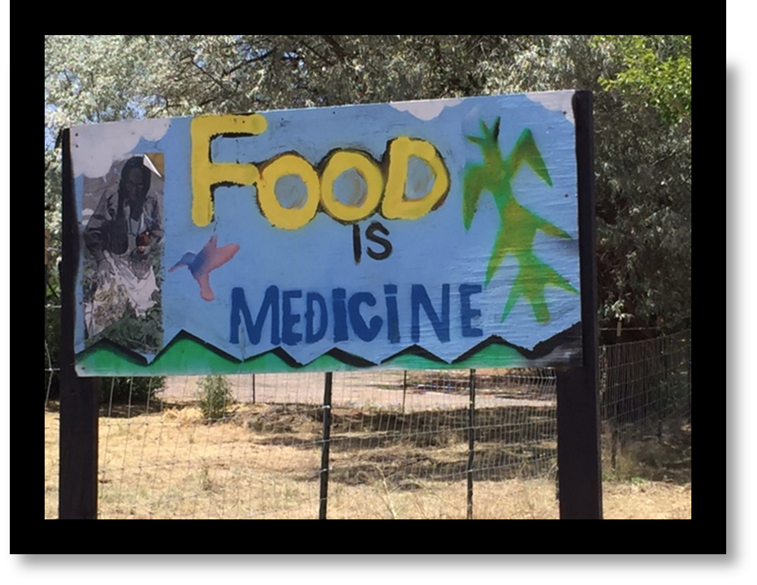